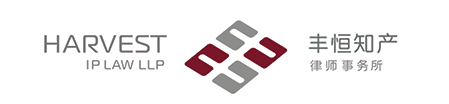 Global Trends and Opportunities 
in Patent Protection

David K. Ho, Ph.D., J.D.
1
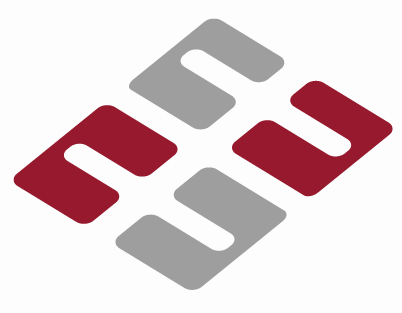 (A) Global Trends
1. WIPO (World Intellectual Property Organization)
Patent Cooperation Treaty (PCT)
File one PCT application at a receiving office
Then file multiple national phase applications later
PCT Time Line
0 Month: 	First Application
12th Month: 	PCT Application
18th Month: 	Publication
30th Month: 	National Phase Application
2
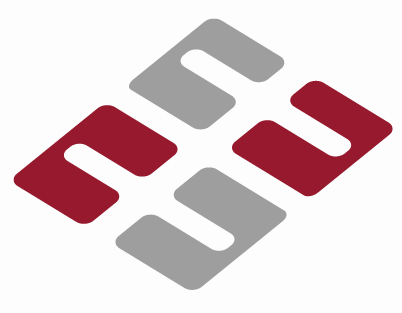 (A) Global Trends
2.	Current Trends of PCT Applications
PCT Applications Grow by 7.3%
About 233,000 PCT applications were filed in 2016, representing an increase of 7.3% on 2015. 
Countries: 
USA 		56,595 	(24.3%)
Japan 		45,239 	(19.4%)
China		43,168	(18.5%)
Germany 	18,315 	  (7.9%)
Korea 		15,560 	  (6.7%)
3
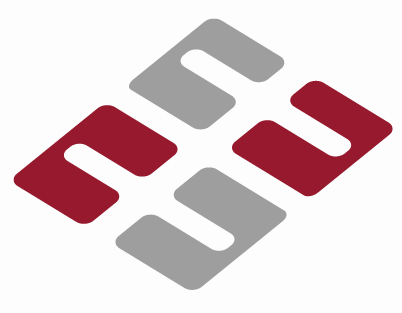 (A) Global Trends
3.	Current Trends of PCT Applications
Business Applicants:
ZTE (China)		4,123
Huawei (China)		3,692
Qualcomm (USA)		2,466
Mitsubishi (Japan)		2,053
LG (Korea)		1,888
Hewlett Packard (USA)	1,742
Intel (USA)		1,692
BOE Technology (China)	1,672
4
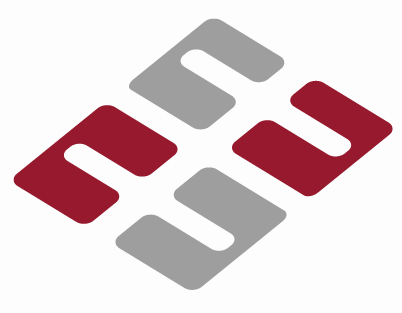 (A) Global Trends
4.	Current Trends of PCT Applications
University Applicants:
California (USA)			434	
MIT (USA)			236
Harvard (USA)			162	
Johns Hopkins (USA)		158
Texas (USA)			152
Seoul (Korea)			122
Tokyo (Japan)			108
Stanford (USA)		 	104
Hanyang (Korea)		 	101
5
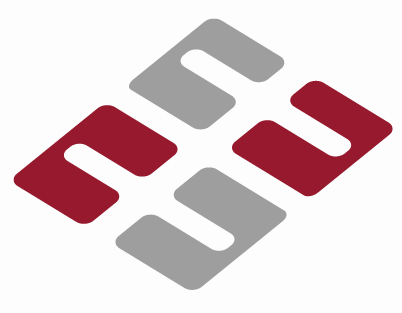 (A) Global Trends
5. Current Trends of PCT Applications
Technological Fields:
Digital communication			17,776
Computer technology			17,551
Electrical machinery, apparatus, energy	14,468
Medical technology			14,256
Measurement instrument			  9,338
Transportation				  8,716
Pharmaceuticals				  8,216
Audio-visual technology			  7,069
6
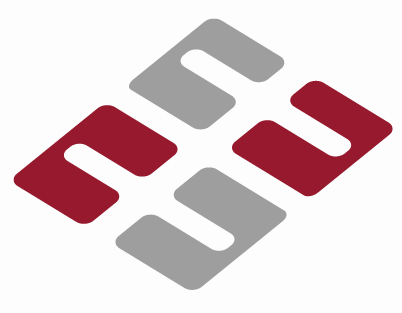 (A) Global Trends
6. Top 5 National Phase Countries
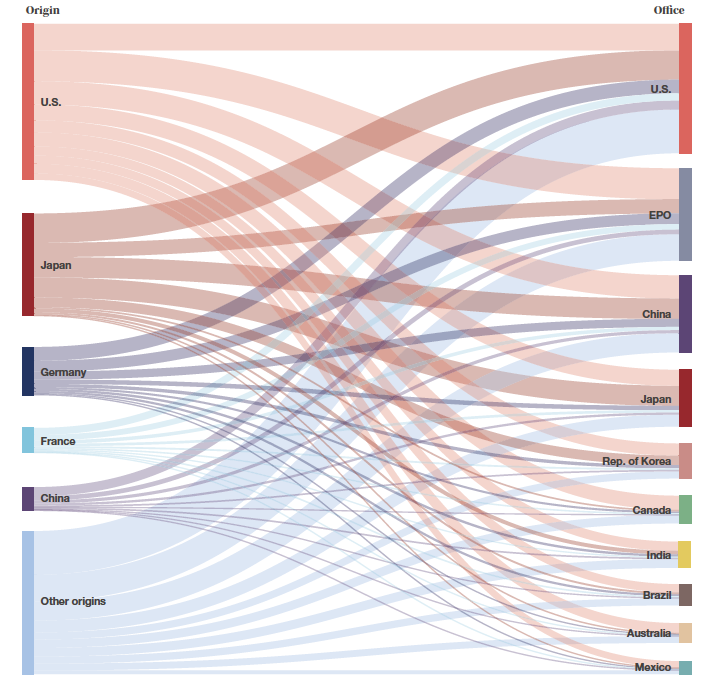 7
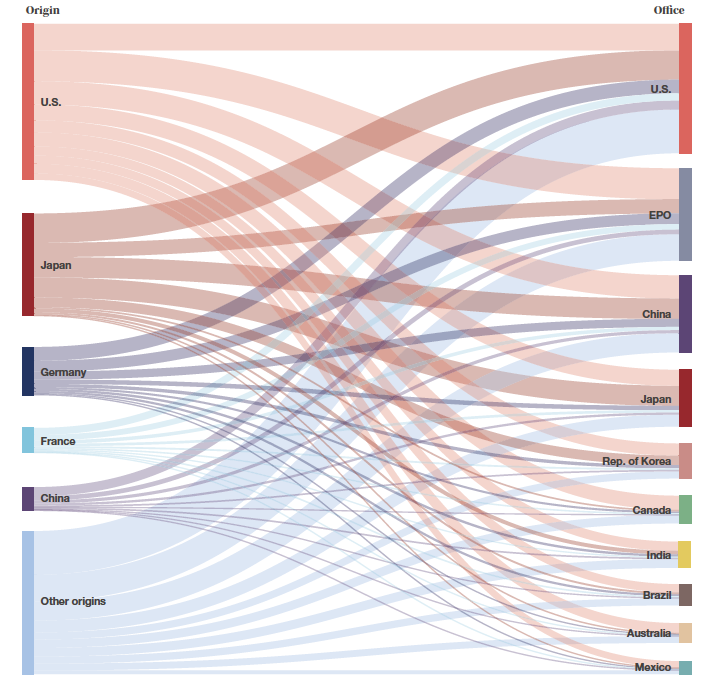 8
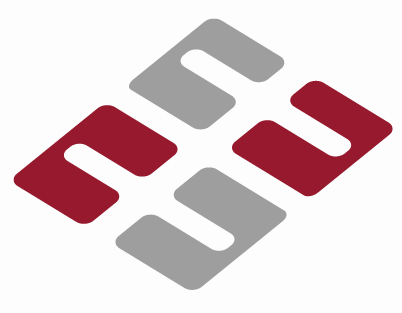 (A) Global Trends
7. Top 5 National Phase from Middle Income Countries
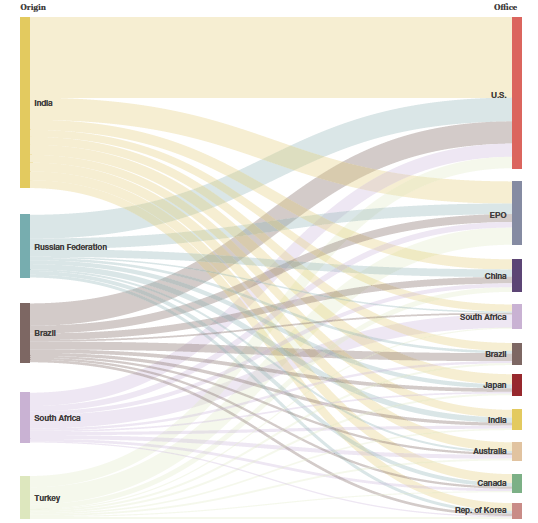 9
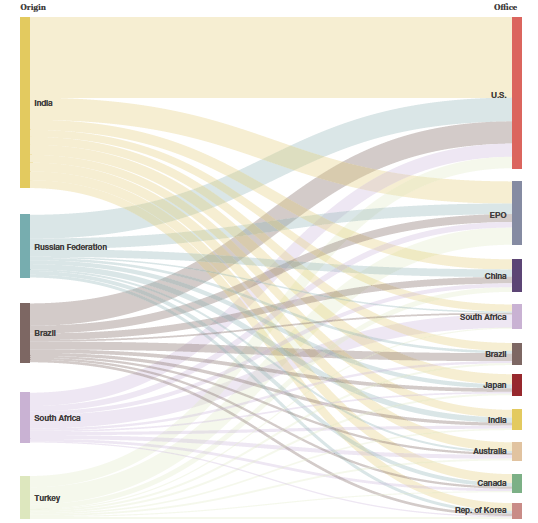 10
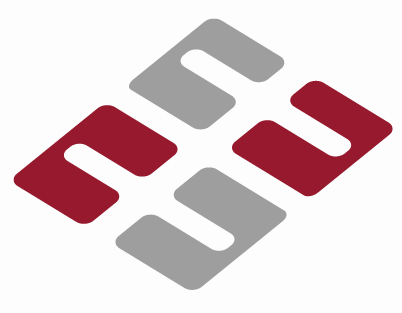 (A) Global Trends
8. Current Trends of USA Patents Granted (2015)
Countries:
U.S.A.		              148,068
Japan			52,730
South Korean		18,261
Germany			15,156
Taiwan			11,568
China			  7,105
France			  6,476
Canada			  4,915
United Kingdom		  4,033
Netherlands		  3,476
11
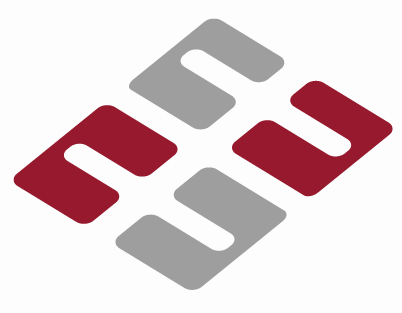 (A) Global Trends
9. Current Trends of USA Patents Granted (2015)
Assignees:
Individually owned             18,899
IBM (USA)	 	7,309
Samsung	(Korea)		5,059
Canon (Japan)		4,127
Qualcomm (USA)		2,900
Google (USA)		2,835
Toshiba (Japan)		2,582
Sony (Japan)		2,448
LG (Korea)		2,241
Apple (USA)		1,937
12
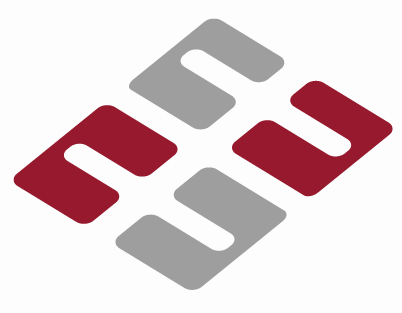 (A) Global Trends
10. Current Trends of USA Patents Granted (2015)
Chinese Assignees:
Huawei Technologies (Shenzhen)	795
Shenzhen China Star		496
ZTE (Shenzhen)			416
BOE Technology (Beijing)		275
Hong Fu Jin Precision (Shenzhen)	208
Individually owned		355
Tsinghua University (Beijing)	184
Huawei Device (Shenzhen)		128
Tencent (Shenzhen)		127
Fu Tai Hua Industry (Shenzhen)	116
13
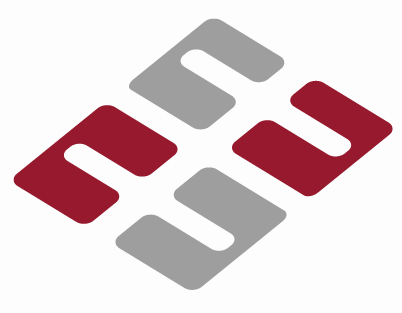 (A) Global Trends
11. Current Trends of USA Patents Granted (2015)
Taiwanese Assignees:
Taiwan Semi Conductor	             1,757
Individually owned	             1,025
Hon Hai Precision			573
Industrial Technology  Res. Inst.	422
Wistron				369
Au Optronics			308
United Microelectronics		252
HTC				248
Mediatek				247
Macronix				231
14
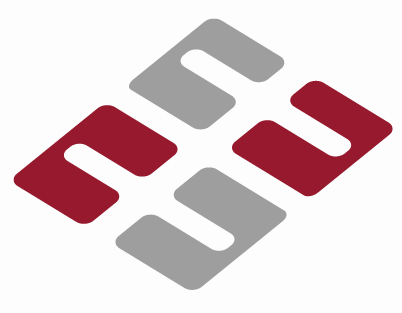 (A) Global Trends
12. Current Trends of USA Patents Granted (2015)
Indian Assignees:
Individually owned	              101
Council of Sci. & Ind. Res.		99
Tata Consultancy Service		90
Infosys Limited			72
Wipro Limited			25
Lupin Limited			21
Wockhardt			18
Cadila Healthcare			15
Dr. Reddy’s Lab			13
Hetero Research Foundation	12
15
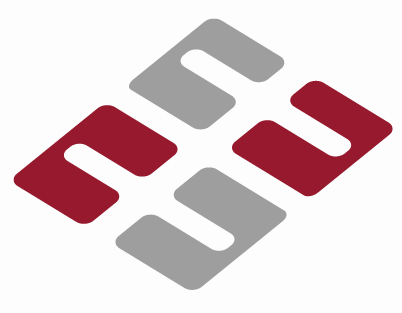 (A) Global Trends
13. Current Trends of USA Patents Granted (2015)
Technological Fields:
Drug, Bio-Affecting Compositions	              12,693
Active Solid State Devices		              11,996
Multiplex Communications		              11,004
Telecommunication			7,884
Computers Graphics & Systems		7,632
Multicomputer Data Transfer		6,347
Television				6,053
Data Processing: Database & File MGMT	5,500
Data Processing: Vehicles & Navigation	5,309
Semiconductor Device Manufacturing	4,965
16
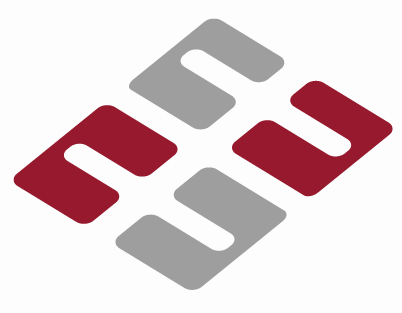 (A) Global Trends
14. Current Trends of USA Patents Granted (2015)
Technological Fields from Chinese Assignees:
Multiplex Communications			808
Active Solid State Devices			404
Telecommunication			381
Liquid Crystal Cells				317
Computers Graphics & Systems		272
Pulse or Digital Communications		219
Drug, Bio-Affecting Compositions	             	218
Multicomputer Data Transferring		192
Electrical Systems & Devices		188
Semiconductor Device Manufacturing	174
17
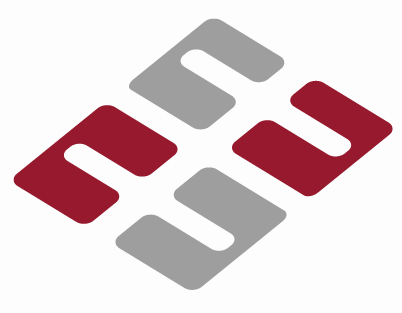 (A) Global Trends
15. Current Trends of USA Patents Granted (2015)
Technological Fields from Taiwanese Assignees:
Active Solid State Devices		             1,630
Computers Graphics & Systems		718
Semiconductor Device Manufacturing	709
Electrical Systems & Devices		440
Illumination				350
Electrical Connectors			311
Television				287
Static Information Storage			238
Telecommunication			233
Optical Systems				202
18
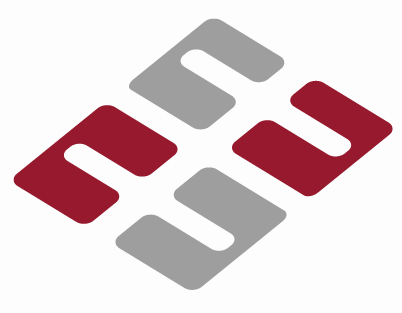 (A) Global Trends
16. Current Trends of USA Patents Granted (2015)
Technological Fields from Indian Assignees:
Data Processing: Database & File MGMT	258
Multiplex Communication			228
Multicomputer Data Transferring		207
Drugs, Bio-Affecting Compositions		195
Organic Compounds			175
Error Detection & Correction		133
Data Processing: Software Development	128
Information Security			124
Telecommunication			112
Image Analysis				105
19
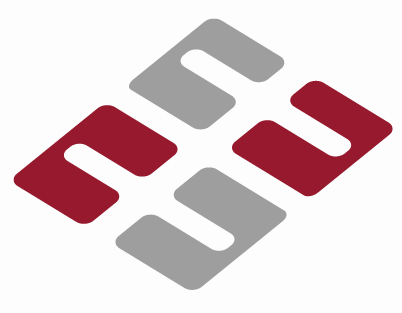 (B) Global Opportunities
1. Current Opportunities
Our Decision:
We can choose to admire the above trends and just say, “Wow!”
We can turn these trends into our opportunities!
We are reminded to find “Smart Solutions”
Source of Inventions:
Companies: large, mid-size, and start-up
Universities
Research Institutes
Individuals
20
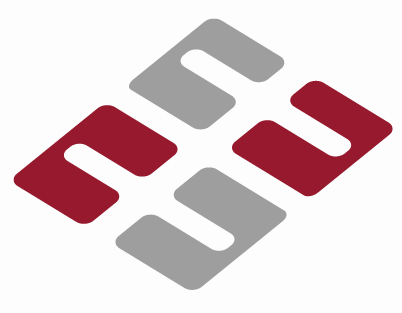 (B) Global Opportunities
2. Current Opportunities
Flow of Applications:
Within same country: USA, China, India, Taiwan, etc.
Within same region: Asia, North America, Europe, etc.
Worldwide:
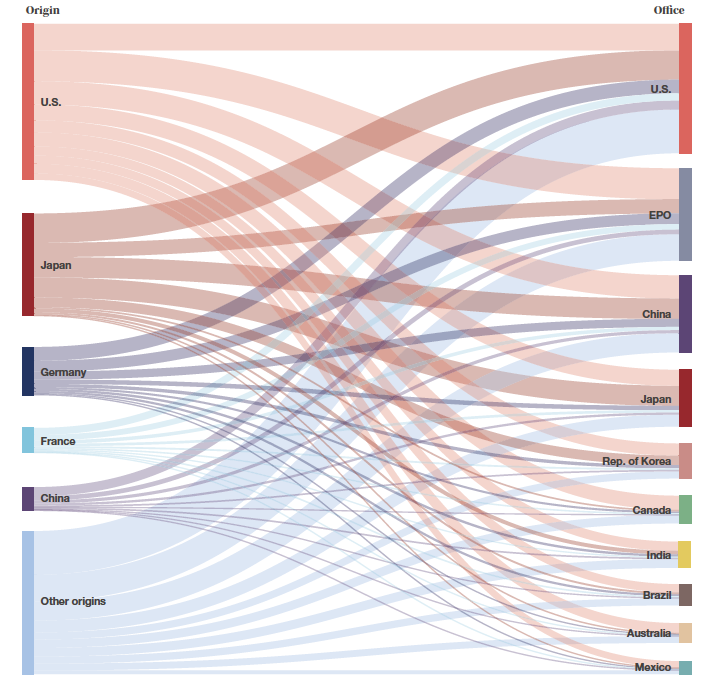 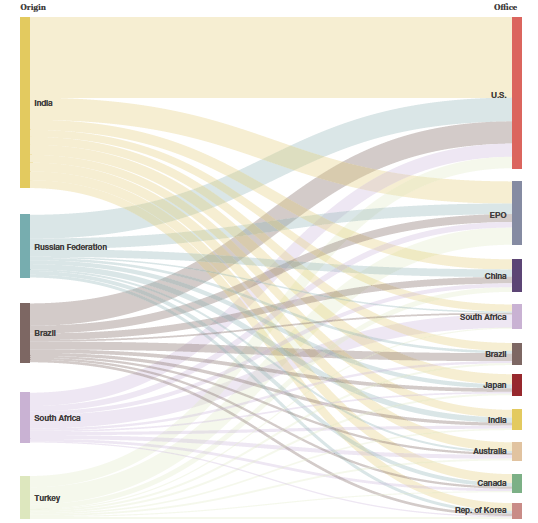 21
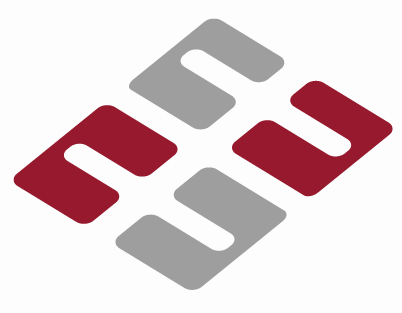 (B) Global Opportunities
3. Current Opportunities
Applicant’s Perspective:
Patent protection is a costly and lengthy process
Before filing a patent application in COUNTRY A: 
What is the market potential?
Who are the technological competitors?
Can this technology be sold?
Is it possible to license this technology?
What is the quality of attorneys?
What is the average cost?
Is there a need for translation?
Is there any legal or procedural issue?
22
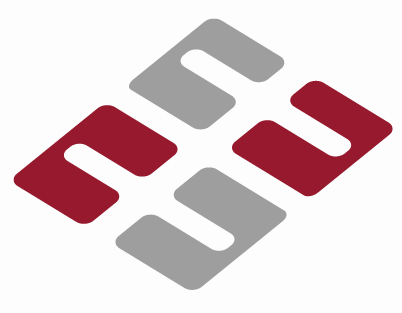 (B) Global Opportunities
4. Current Opportunities
Applicant’s Strategy:
Aim at critical innovation proactively
Understand the risk in advancing a technology
Choose QUALTIY over QUANTITY
Invest in research and development
Build up from the foundation
Support higher education
Encourage creativity
Seek grant and investment support
Search for collaboration
23
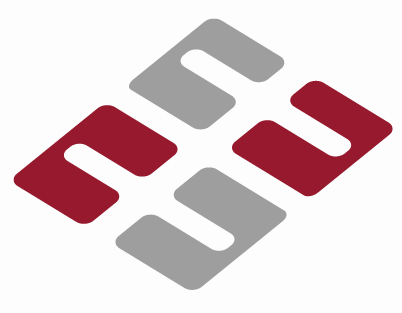 (B) Global Opportunities
5. Current Opportunities
Applicant’s Consideration: Your Attorneys Must Be:
Having a global perspective
Willing to work with inventors enthusiastically and effectively
Overcoming challenges:
Language
Culture
Time zone
Communication style
Low budget firms are OK, but may only provide minimal service
High budget firms are OK, but may only provide expensive invoices
24
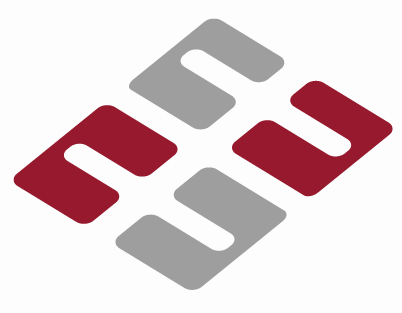 (B) Global Opportunities
6. Current Opportunities
Attorney’s Perspective:
Finding opportunities to offer our legal skills in COUNTRY A
Having a right attitude by:
Serving the needs of the Applicants
Offering meaningful strategies
Providing value-added and cost-effective services
Communicating responsively and in a timely fashion
Abiding by highest ethical standards
25
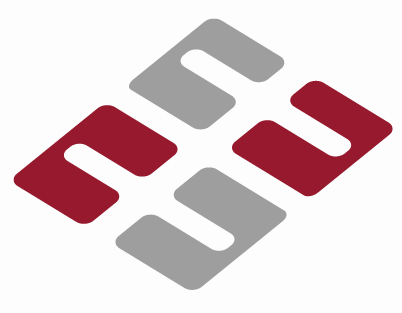 (B) Global Opportunities
7. Current Opportunities
Attorney’s Consideration:
Prepare a patent application:
What is the invention?
Particularly pointing out, and distinctly claiming
Describing each component in the claims sufficiently
Avoid submitting a scientific publication
Titles and abstract may not tell what the invention is
Results and discussions may not describe what the claim is
A long list of references creates “weight” but not “substance”
26
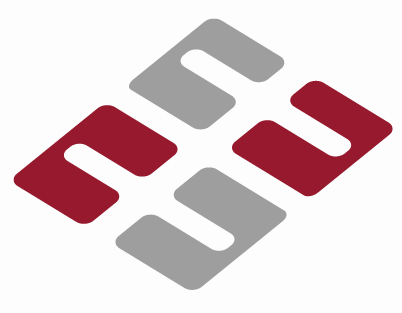 (B) Global Opportunities
8. Current Opportunities
Attorney’s Consideration (Cont’d):
Writing in simple and clear language for:
Examiners
Translators
Including both broad and specific descriptions and claims
Some jurisdiction allows broad interpretation
Some jurisdiction requires specific interpretation
Aim at preparing the application so that it can be filed in either type of jurisdiction
27
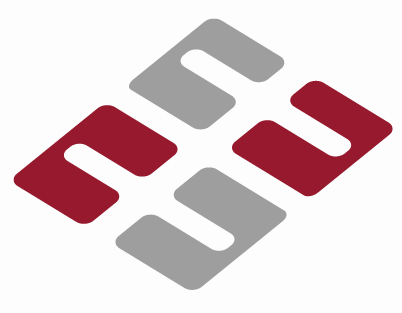 (B) Global Opportunities
9. Current Opportunities
Attorney’s Consideration (Cont’d):
Planning a provisional application as a “non-provisional” application
Treat it like a final application
Changes between provisional application and PCT application may create issues
Do not risk having the “priority document” invalidated
Disclosure in examples, tables, and drawings 
Should be written out in full description.
28
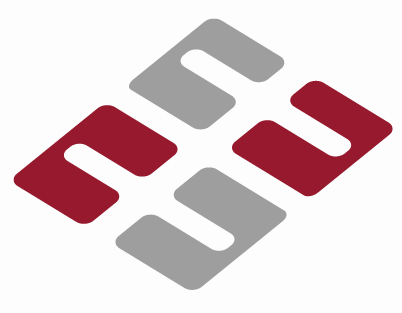 (C) Conclusion
From Global Trends to Global Opportunities
Let Us Learn Together:
The world is such a beautiful and wonderful place
We have become special friends at this conference
As friends, we can learn and work together
Please let me know if I can be of help to you
See you all in Washington, DC!
29
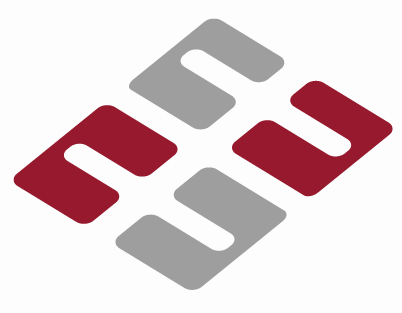 Thank You!

Harvest IP Law LLP 
1455 Pennsylvania Avenue NW, Suite 400
Washington, DC 20004, U.S.A.
www.harvestiplaw.com
30